DYSLEXIE
porucha osvojování čtenářských dovedností

DYSKALKULIE
porucha matematických schopností

Vytvořil: Mgr. Radomír Omasta
„Specifická vývojová dyslexie je porucha projevující se neschopností naučit se číst běžnými výukovými metodami. 
Přestože se dítěti dostává běžného výukového vedení, má přiměřenou inteligenci a sociokulturní příležitost.“

Dyslexie je neurobiologického původu.
10. Revize Mezinárodní klasifikace nemocí z roku 1992
F80 – F89	Poruchy psychického vývoje
Základní diagnózy:
F81	Specifické vývojové poruchy školních dovedností
F81.0	Specifická porucha čtení
F81.1	Specifická porucha psaní
F81.2	Specifická porucha počítání
F81.3	Smíšená porucha školních dovedností
F81.8	Jiné vývojové poruchy školních dovedností
F81.9	Vývojová porucha školních dovedností 	nespecifikovaná
Příčiny dyslexie a dalších SPU
Dyslexie je jiný způsob čtení a učení podmíněný změnami ve stavbě a funkci mozku. Mozek pracuje jinak, ale nepracuje špatně.

Jsou dědičné.
Jiná stavba a funkce mozku ovlivňuje vývoj poznávacích procesů, které provázejí jedince po celý život a projevují se v různých oblastech.
Obtíže ve čtení, písemném projevu, opisování z tabule, matematice, pohybových aktivitách
Psychické obtíže, které souvisejí s prožíváním neúspěchu
Průměrné a vyšší rozumové schopnosti, které často nebývají využívány
Zvláštní pozice při čtení
Přeskakování řádků a slov
Obtíže využívat místo na papíře
Obtíže při rozlišování různých typů písma
Záměny písmen
Obtíže s výslovností složitých slov
Problémy s používáním slovníku
Obtíže naučit se specifické termíny
Potíže v oblasti paměti (názvy států, historická fakta, apod.)
Poruchy pozornosti
Obtíže s organizací času
Problémy v oblasti sociálních vztahů
Kde se dyslexie projeví
Studenti mají obtíže všude tam, kde výkon závisí na čtení
 problém učit se z psaného textu
 problémy v opisu, přepisu - text si nepřečte, neopisuje smysluplné údaje ale písmena
 obtíže při kontrole diktátu
 slovní úlohy v matematice, fyzice - nestačí slovní úlohu žákovi přečíst, nechápe obsah sdělení
Poruchy učení nejsou často do SŠ kompenzovány
Je potřeba učit žáky kompenzovat poruchu, používat jiné způsoby získávání informací
Reedukace nebo kompenzace?
Reedukací rozumíme soubor speciálně pedagogických postupů vedoucích ke změně stávajícího stavu postižené funkce.  
Kompenzací rozumíme souhrn speciálněpedagogických postupů, kterými se zlepšuje a zdokonaluje výkonnost jiných funkcí než funkce postižené.
    Nahrávky výkladů, zkrácené zápisy v sešitě, využití   
    obrázků, nákresů
    Poskytnout delší čas na práci s textem
Čtení
Technika čtení
Porozumění
Reedukace čtení
Obecné rady jak pomoci při výuce
užití diktafonu
 pomoc tabletu
 zkoušet ústně spíše než písemně
 zadávat testy spíše než písemky
 dát více času na zpracování úkolu
 poskytnout studentovi již hotové zápisy s místy na doplňování
 strukturovat učební texty
Jaké postupy může učitel použít?
respektovat aktuální úroveň čtenářských dovedností 
nevyvolávat na hlasité čtení, 
nenechat ostatní negativně reagovat 
kratší, méně náročné, předem připravené texty
respektovat pomalejší tempo, 
nehodnotit to, co nestihne, zkrátit požadovaný úkol 
při ověřování znalostí písmem volit jednoduchá kratší zadání, pomoci s přečtením instrukce, ověřit, zda žák rozumí instrukcím
 citlivě upozorňovat na chyby (ne: máš to špatně, ale: oprav si...)
Jaké postupy může učitel použít?
při učení naukovým předmětům využívat sluchových postupů (hlasité učení, diktafon, audiozáznamy, počítačové programy) 
multisenzorický přístup - zapojení co nejvíce smyslů 
podporovat nejen výkon, ale i snahu, drobné dílčí úspěchy 
při čtení textu - krátké texty, text by měl být členitý 
vést k porozumění textu - po přečtení obsah krátce převyprávět
Kontrolovat správné čtení nových odborných výrazů
při písemných pracích - kratší, jednodušší písemná zadání, v matematice - více času na přečtení slovních úloh
Scanmarker Air
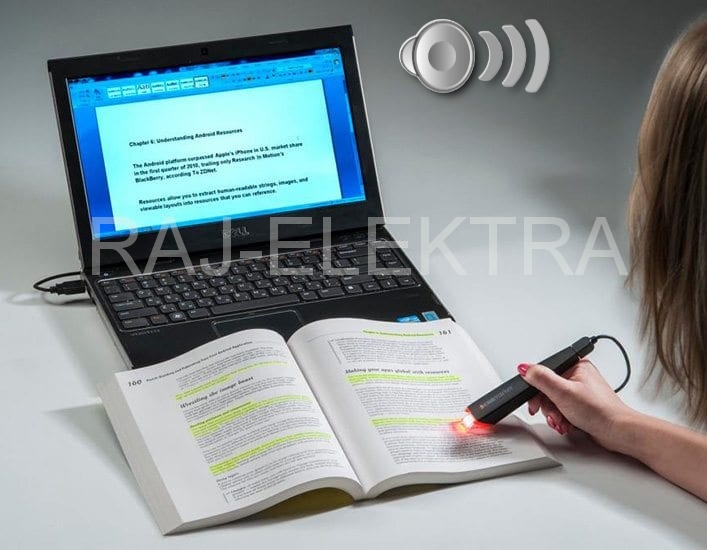 JAK POMOCI?
v oblasti kompenzace lze použít jednodušší texty o stejném obsahu (výtah, apod.)
hromadné či párové čtení
důležitá grafická úprava textu
používání názorných pomůcek
jiné způsoby vyhledávání informací (obrázky, video, televize, internet)
ÚPRAVA TEXTU
Používejte bezpatkový typ písma (Arial, Verdana, Calibri, Tahoma, Century Gothic, Trebuchet ). Jsou čitelnější než písmo patkové (Times New Roman). 
Velikost písma v tištěném dokumentu by měla být 12 a větší.
 Při prezentaci používejte písmo větší než 24 
Velikost řádkování 1,5
Text je zarovnán vlevo
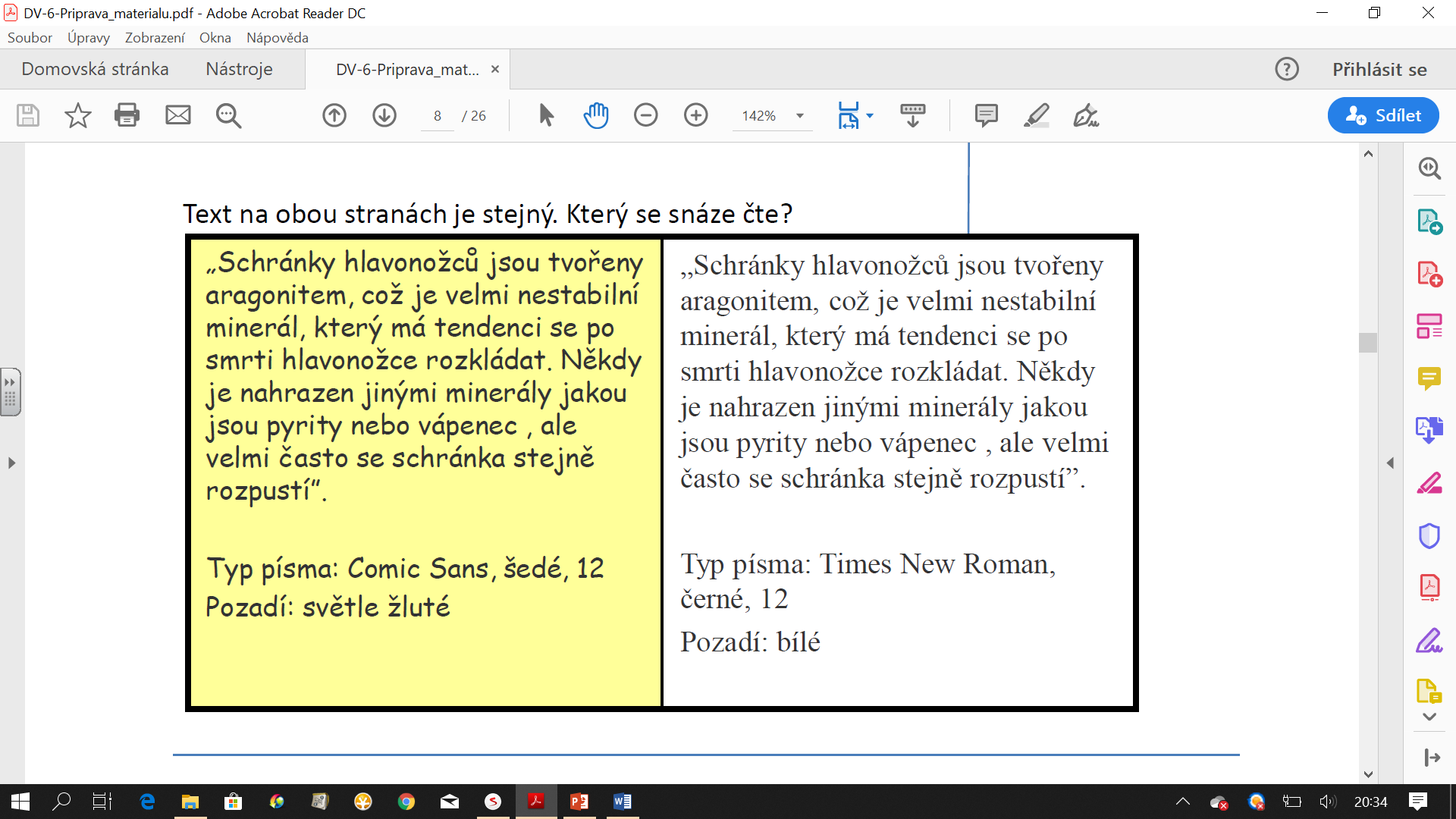 EUR
Evokace: v této fázi se zjišťuje, co studenti o tématu vědí, co si o něm myslí, co by je v něm zajímalo. Cílem je pomoci vytvořit kontext a motivovat pro studium. Většinou se zde ukáže, čím je téma zajímavé a aktuální a studenti si sami mohou zvolit sobě blízký přístup k jeho studiu a pojetí.
EUR
Uvědomění si významu nové informace: druhá fáze, kterou vnímá většina učitelů jako nejpodstatnější. Žáci v ní zpracovávají nové informace a zařazují si je do vlastní struktury poznání (mezi informace, které si již vybavili a utřídili si během evokace).
EUR
Reflexe: třetí a zřejmě nejvíce opomíjená část vzdělávání. Student v ní provádí vlastní analýzu toho, co se dozvěděl, jak to chápe a co mu to přináší. Samozřejmostí by mělo být nejen vlastní zhodnocení, ale také diskuse nad tím, zda mu nové informace nějak změnily pohled na věc, jakým způsobem souhlasí s tím, co předpokládal v evokaci atp. Tato fáze bývá často podceňovaná a je didakticky nejtěžší. Vyžaduje nemálo času a každý se v ní musí pohybovat vlastním tempem a specifickým způsobem.
Český jazyk
zpřehlednění učiva – důraz na strukturaci učiva
 vést studenty k vypracování přehledných gramatických tabulek s užitím barev
 při výkladu užívat barevné znázornění (barevné fixy)
 výukové hry
 se skrývačkami (hledej číslovky odvětví – 2)
vymýšlení vět na slovní druhy
opravovat chyby v napsaném textu
lístečky se slovy apod.
Diktáty
zadávat diktáty předem procvičené (u těžkých forem SPU)
 slova víckrát cvičená
 diktát jen slov (ne vět) – 10- 20 slov
 diktát malého množství krátkých vět na daný jev cca 5-6 vět
 nestřídat moc jevů v jednom diktátu!
 diktát psát na tabletu
 více času – vysbírat od žáka s SPU jako posledního
 tempo diktování dle nejpomalejšího
Diktáty
hodnotíme, co dítě stihlo
 dáme jen půlku z diktátu pro ostatní
 diktát jako doplňovačka
 pracovní listy na procvičení jevu (u 1.roc.)
 napsat správně slovo, kde se chybovalo, nezvýrazňovat chyby
 nepodtrhávat chyby červeně – to si mají tendenci zapamatovat
 popř. vést žáka k tomu, aby si vytvořil speciální sešit na slova, ve kterých chybuje
Literatura
Studenti s SPU mají často záporný vztah ke čtení.
Tipy na hry motivující ke čtení:
		hádání spisovatele (jsem K. H. Mácha)
		určit autora dle úryvku
		nakreslit komiks z díla, karikaturu umělce
		letáčky, plakáty s autory
		vlastní čítanka
		vlastní báseň shrnující dej v knize apod.
		vymyslet konec daného příběhu
Cizí jazyky
upřednostnit ústní zvládání jazyka
 užívat sluchovou cestu pro naučení se
 magnetofon, diktafon, předříkávání
 poslechy
 písničky, hádanky, anekdoty
 názornost (konkrétní předměty – slovníky, pexesa, lístečky)
 každodenní situace
 běžné fráze, běžné nápisy (vlak, restaurace, hotel..) a návody výrobku
Cizí jazyky
méně slovíček a častěji opakovat
 gramatické přehledy (mapy, schémata)
 správná výslovnost (přibližně )
 více času
 kratší texty ke čtení
 doplňovačky, doplňování slov
 v písemném projevu tolerovat slova napsaná alespoň foneticky správně
Matematika
používat pomůcky:
 kalkulačky, matematické tabulky, návody postupu na kartičkách, popř.
	Tahák do kapsy (Tobiáš)
 využívat názorných pomůcek, pokud to jde
 rozfázovat pracovní postupy
 vytvořit jednoduchý postup řešení skupiny typu úkolu
 graficky jej znázornit
 preferovat ústní formu
Matematika
dát více času
 kontrolovat pochopení zadání
 zkoušet zvládnutí a pochopení učiva
 kontrolovat postup – jednotlivé kroky
 opakovat velmi často
Naukové předměty
naučit studenta pracovat s textem
 strukturovat text
 dělit si jej na kratší úseky
 podtrhávat klíčová slova
 vytvořit osnovu
 kontrolovat u studenta pochopení textu
 věnovat pozornost čtení cizích výrazů
 zapojovat do výuky názorné pomůcky
 audiovizuální technika
Naukové předměty
aktivizující styl učení
 krátké zápisy do sešitu, osnova a hlavní body
 popřípadě hotový zápis od učitele, zvýraznit
 užití grafického znázornění, mentálních map
 vhodný styl učení:
 prečtení
 podtrhávání
 osnovy
 „pavouk“
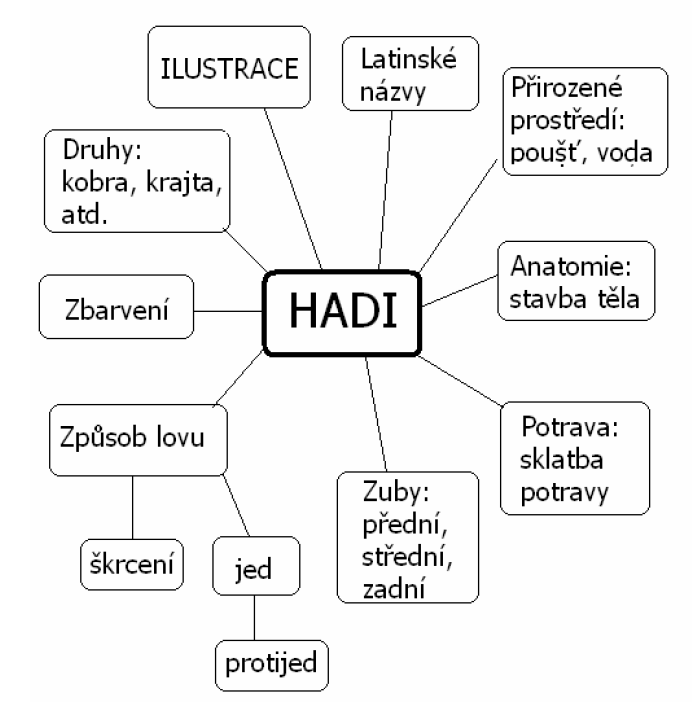 Specifické poruchy učení
Dyslexie porucha ctení
Dysgrafie porucha psaní
Dysortografie porucha pravopisu
Dyskalkulie porucha matematických schopností
Dyspraxie porucha motoriky (neschopnost plánovat
nebo provádět komplexní pohyby)
Dyspinxie porucha kreslení, neschopnost znázornit adekvátně věku
Dysmuzie porucha schopnosti pro oblast hudby
DYSKALKULIE
Je to porucha matematických schopností, která postihuje manipulaci s čísly, číselné operace, matematické představy, geometrii.

Kde se projeví?
 neschopnost psát matematické znaky diktátem nebo opisem
 problém i v chemii a fyzice, kde se počítá
DYSKALKULIE
diagnóza dyskalkulie neopravňuje dítě k nečinnosti v matematice
povzbuzení, pochvala a ocenění za dobré výkony, ocenit každou snahu, každý sebemenší úspěch
maximální trpělivost a pochopení, počítat s tím, že musíme více dávat než očekávat
snažit se o maximální využití názorných pomůcek
přistupovat ke studentům individuálně, klidně a uvědomit si, že některé obtíže budou přes dlouhodobou nápravu přetrvávat
u sešitů nehodnotit úpravu
umožnit jim zážitek úspěchu